Виктор Лунин
Эдуард Успенский
Дыхательная гимнастика
Ра - ра - ра - начинай играть с утра.
 Ро – ро - ро - солнце светит нам в окно.
 Ре - ре - ре - живём дружно во дворе. 
 Ри - ри - ри - сосчитались: раз - два - три. 
 Ры - ры - ры - не заметили жары. 
 Ра - ра - ра - нам и спать уже пора.
СТИХИ ПРО МАЛЬЧИКОВ И ДЕВОЧЕК
Работа по рабочей тетради с. 32 № 1
Виктор Лунин
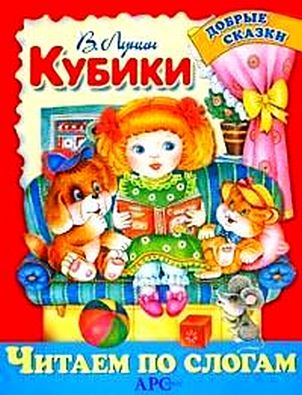 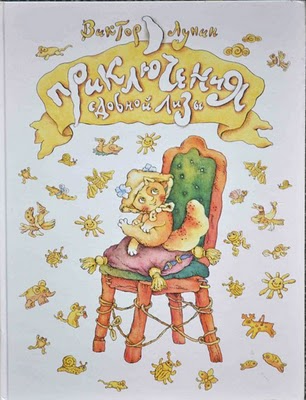 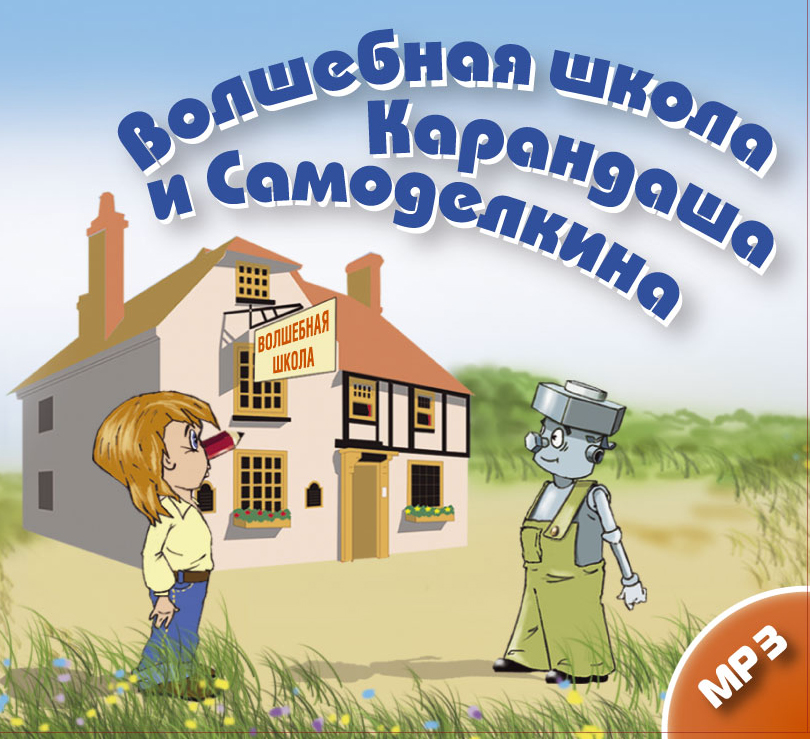 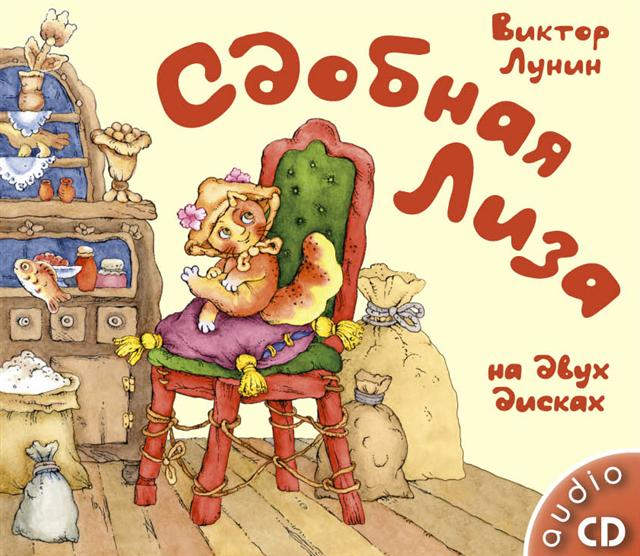 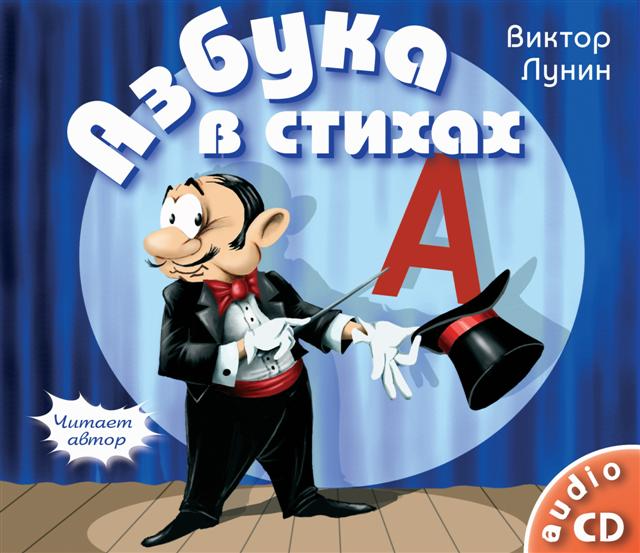